Effectiveness of Public-Private Sector Collaboration in Regenerating Historic Industrial Brownfield Sites
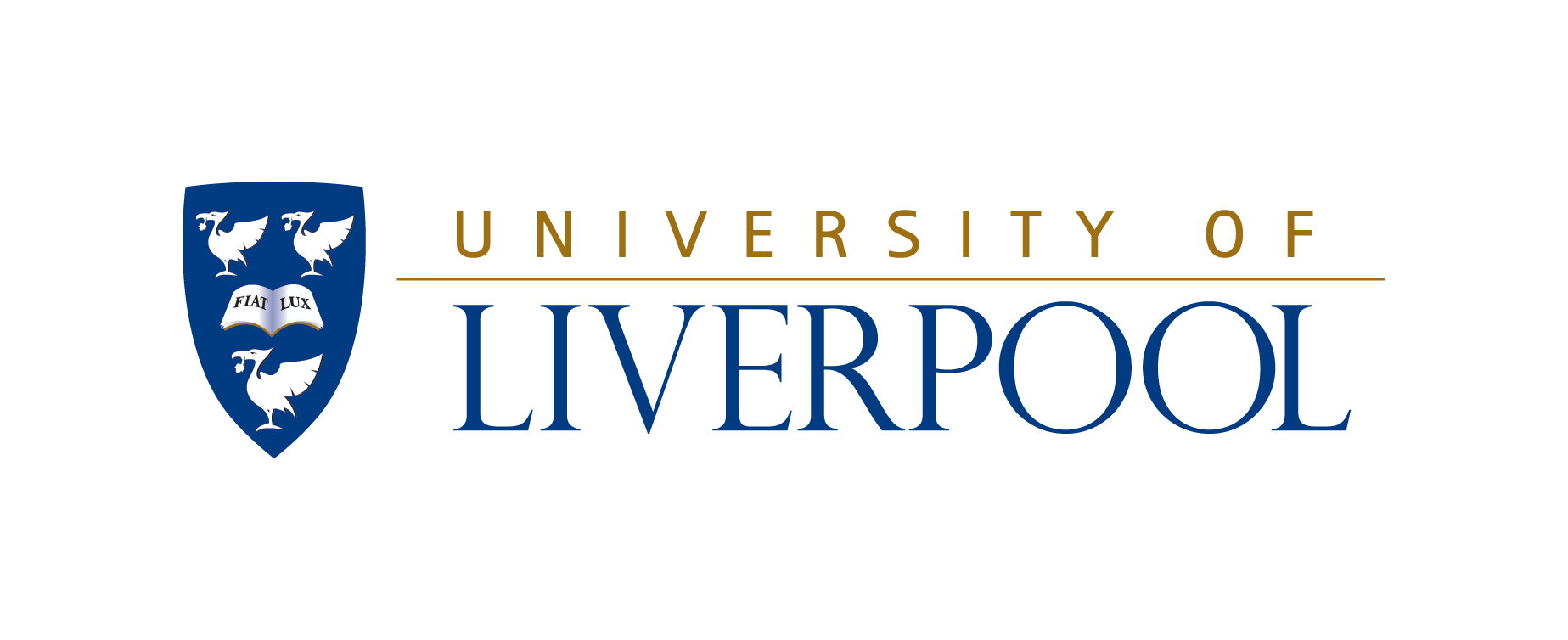 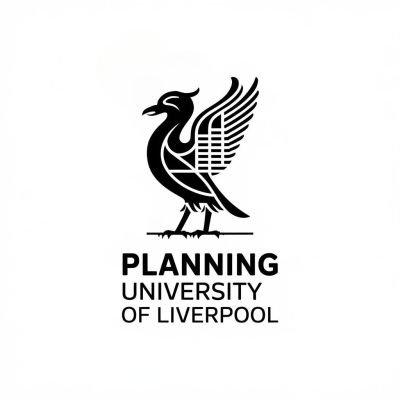 Author: Alexander Petrov (PhD candidate, year 2)Supervisory team: Dr Olivier Sykes, Dr Tatiana Moreira de Souza
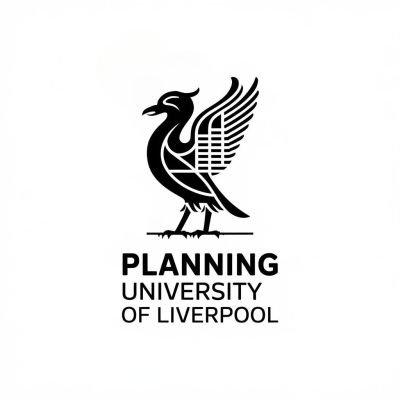 Professional route:
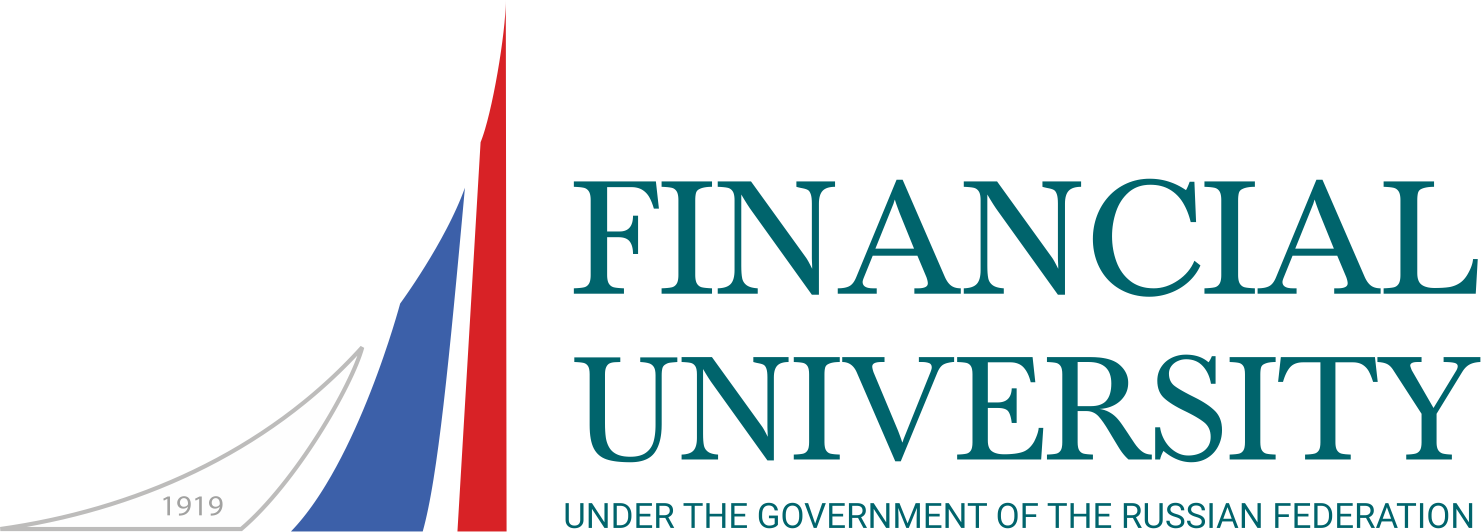 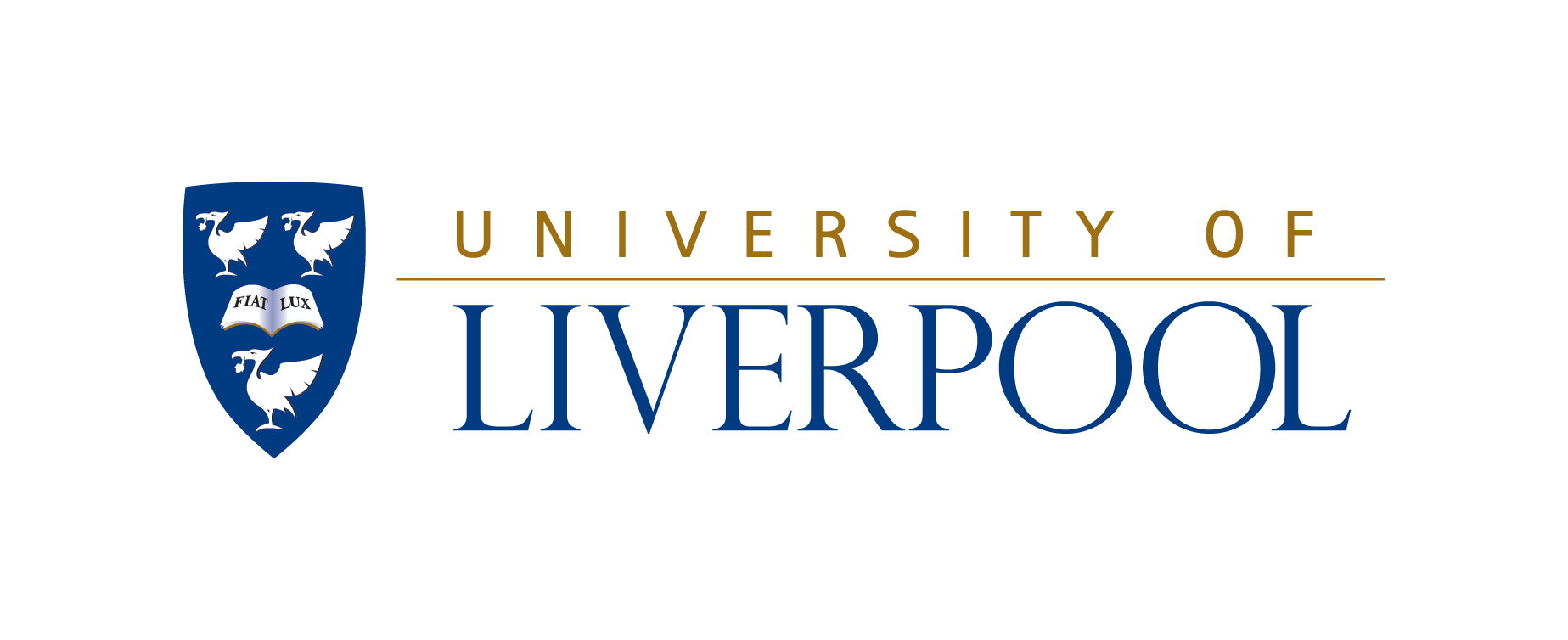 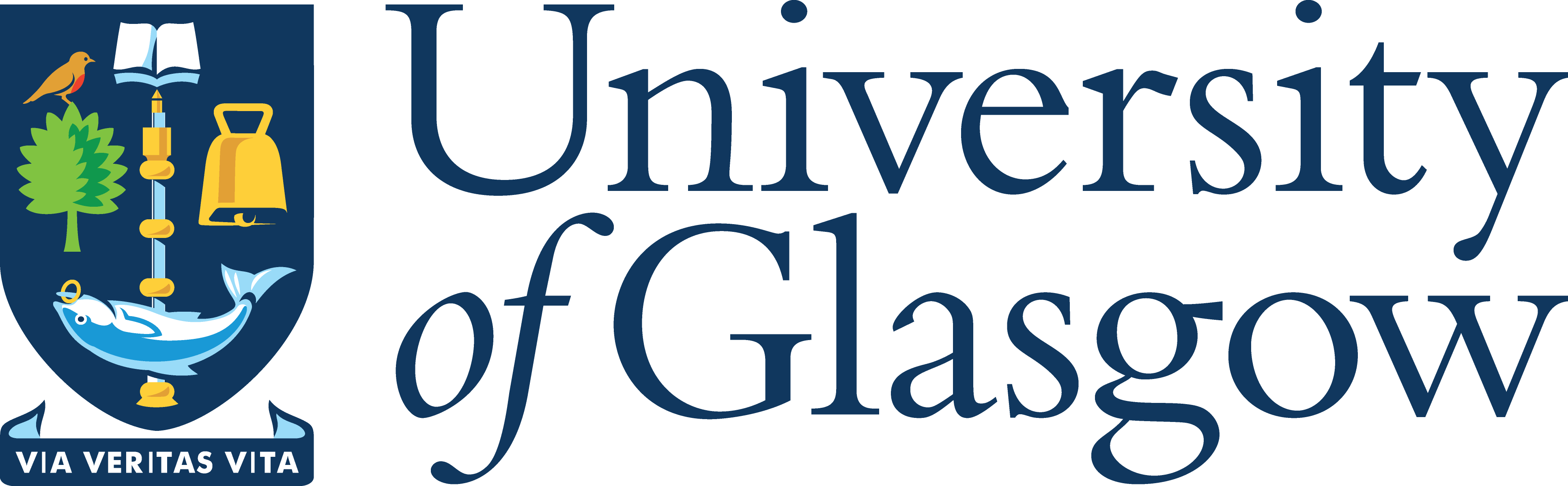 Academia
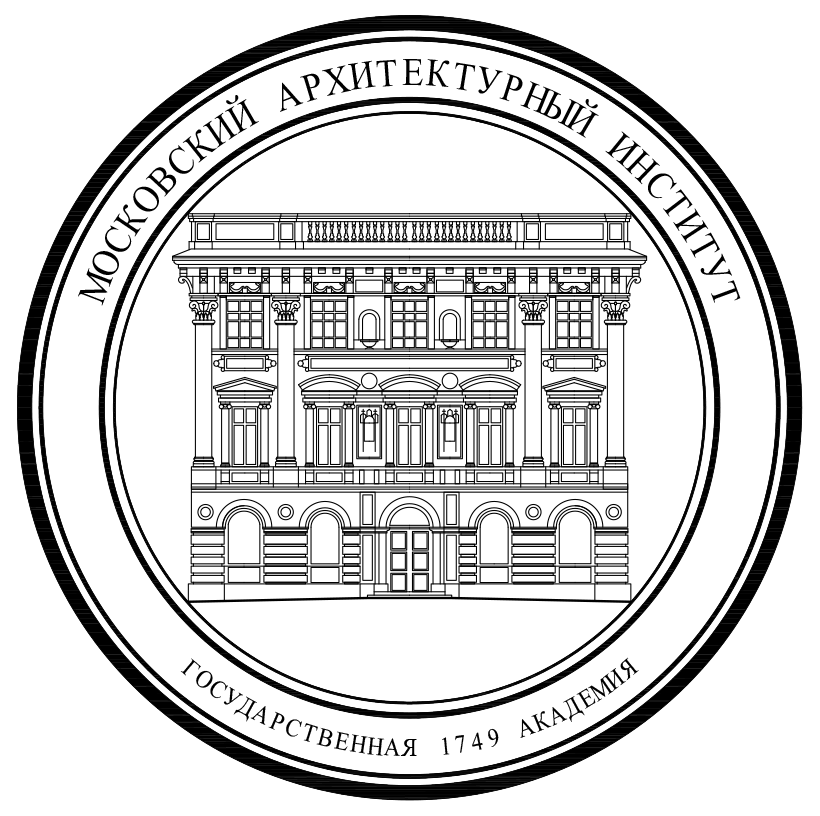 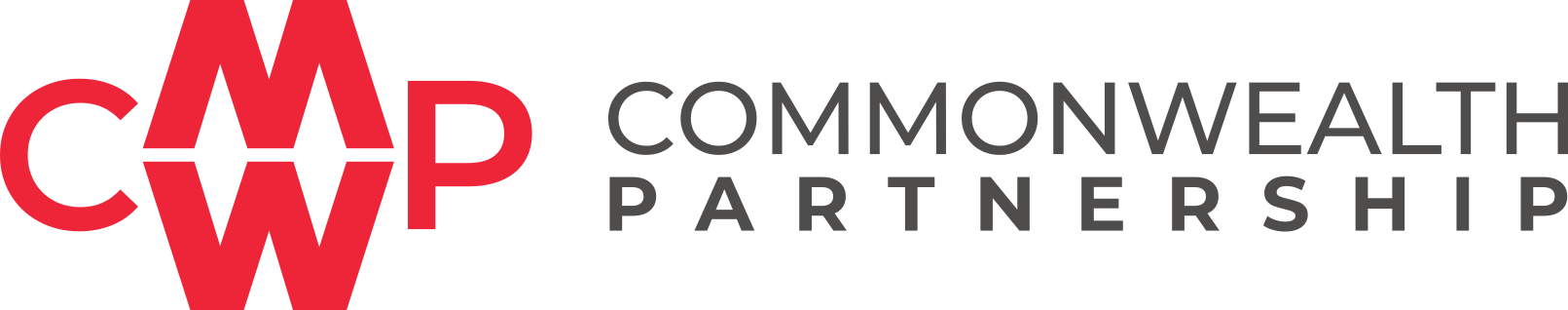 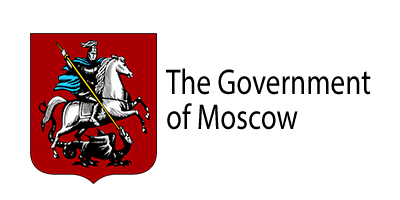 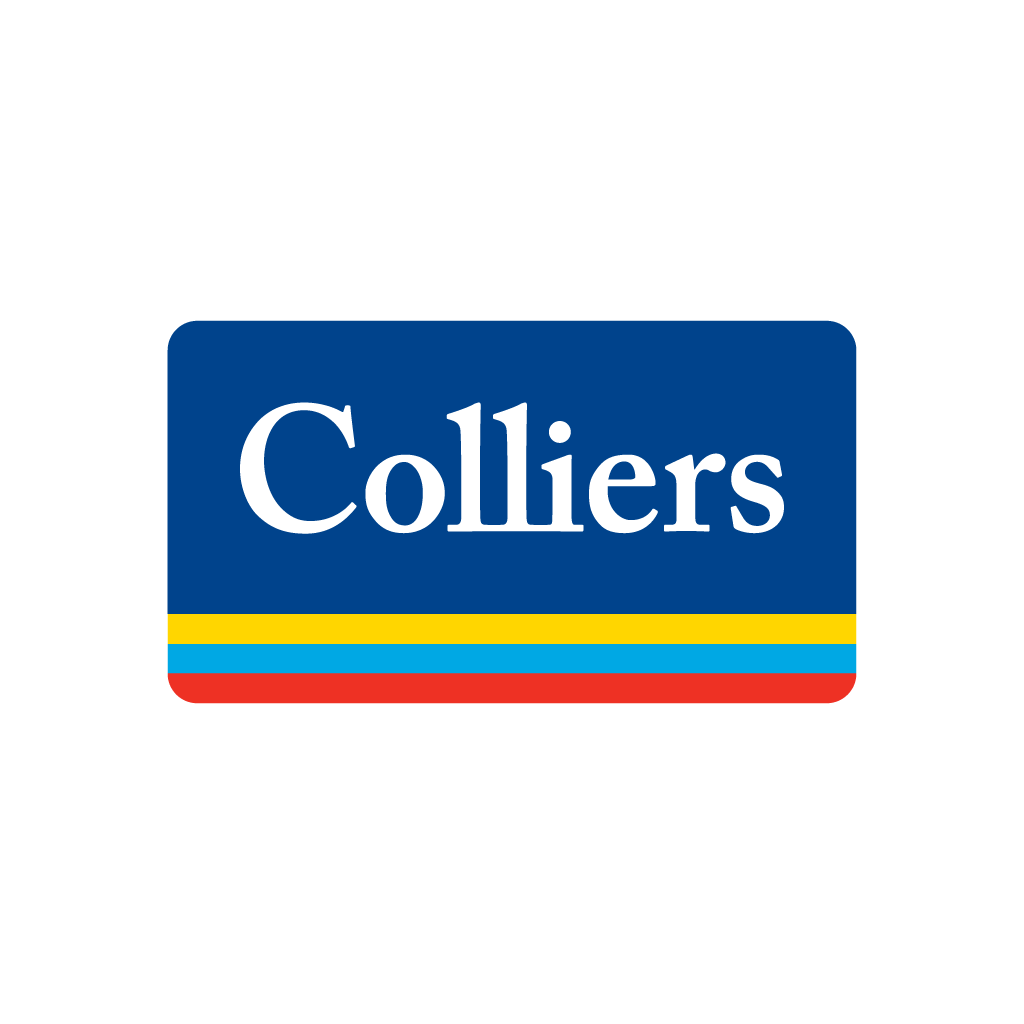 (                   )
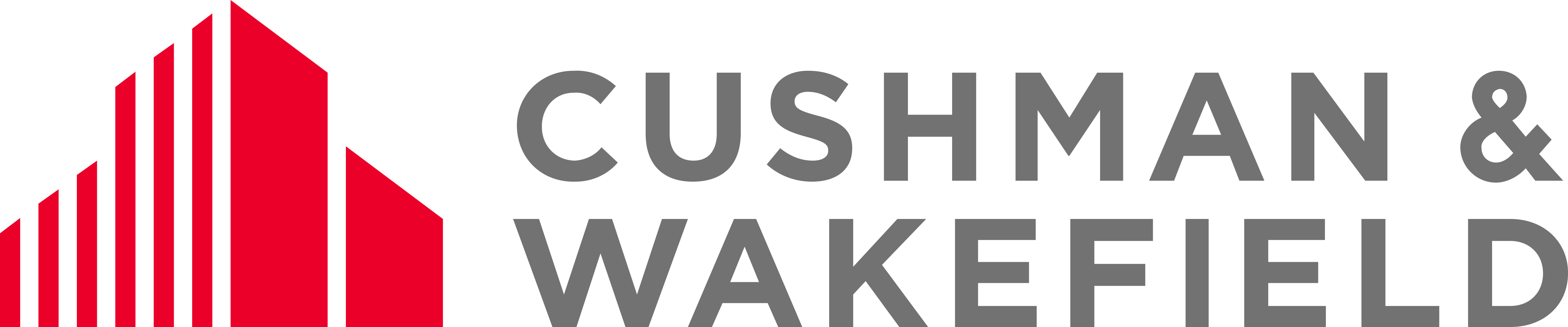 Industry
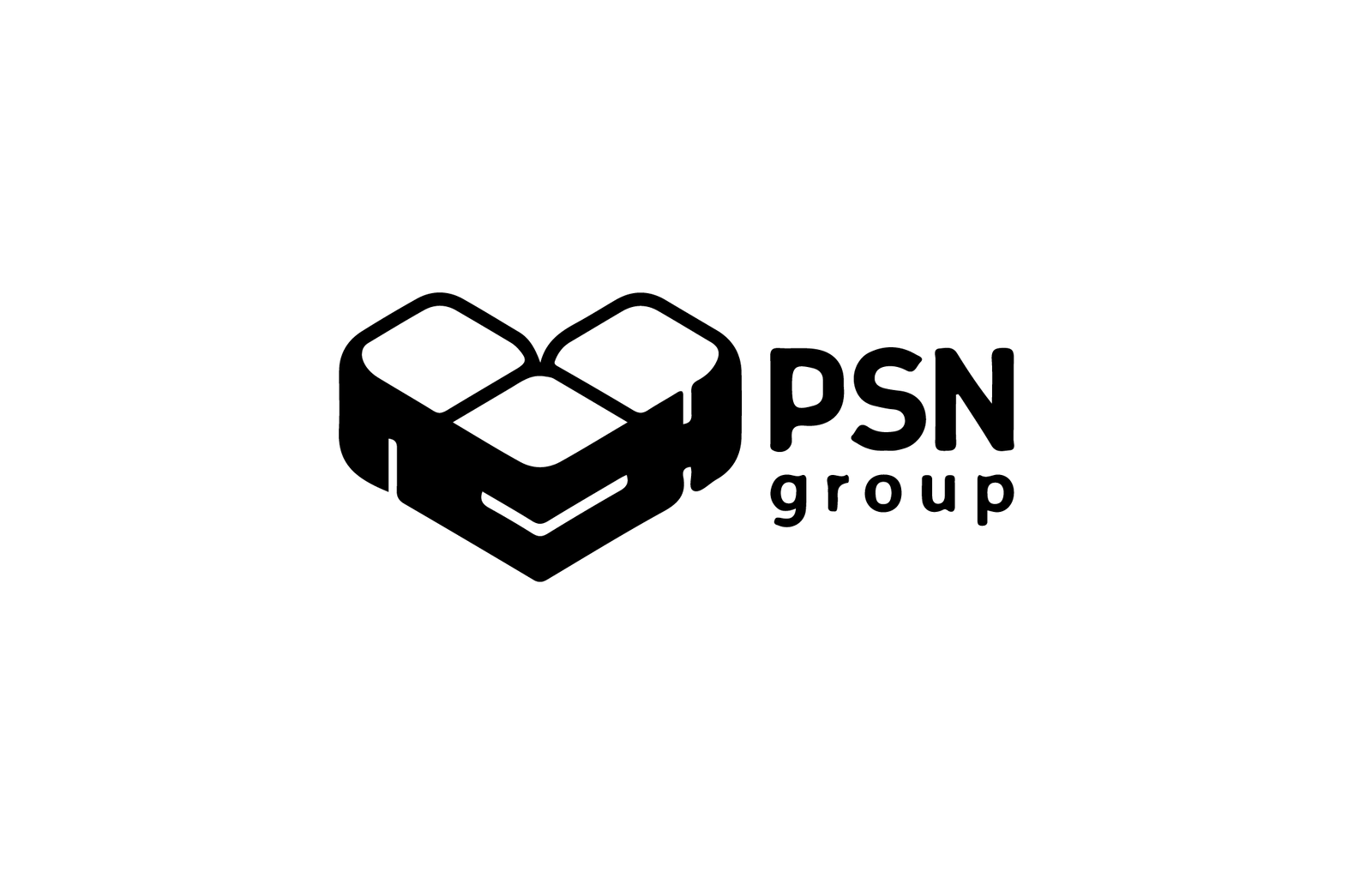 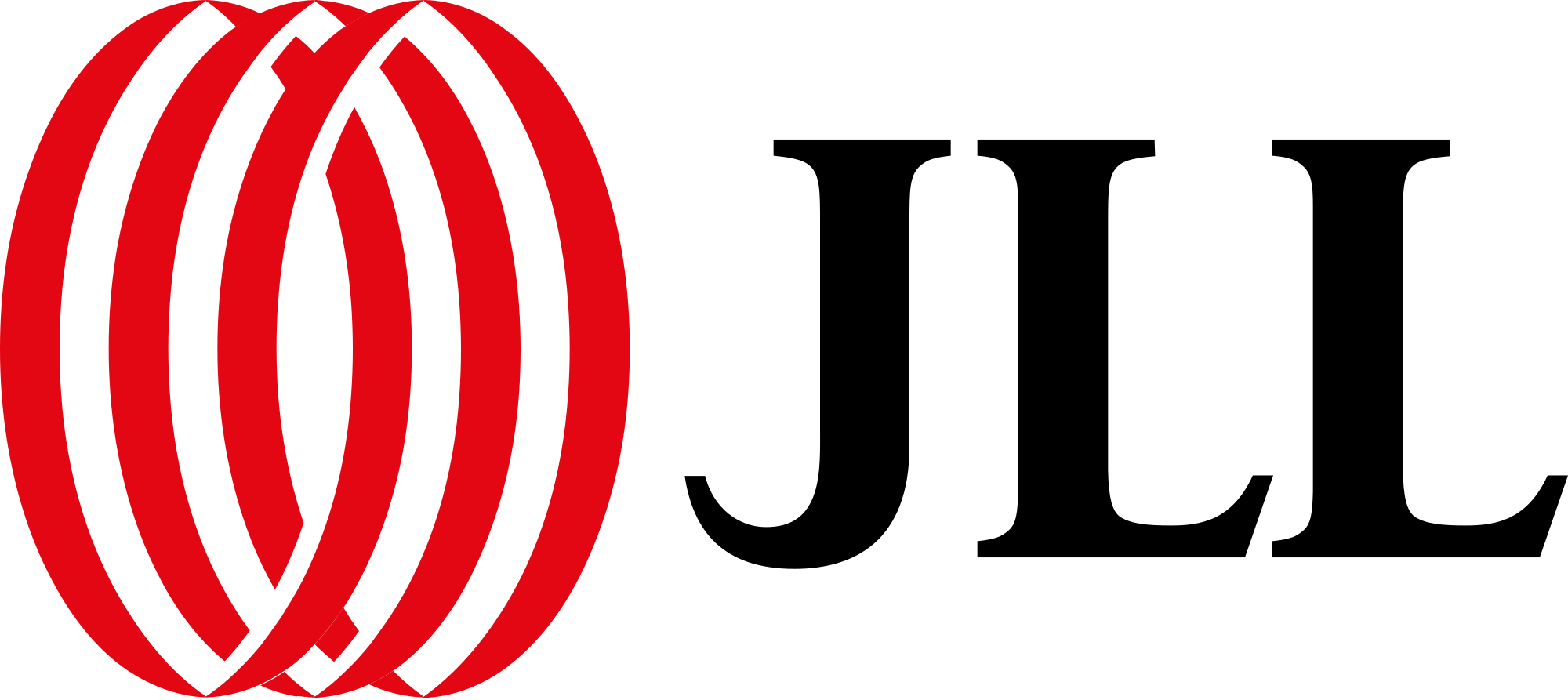 Year
2010
2020
2025
2015
2005
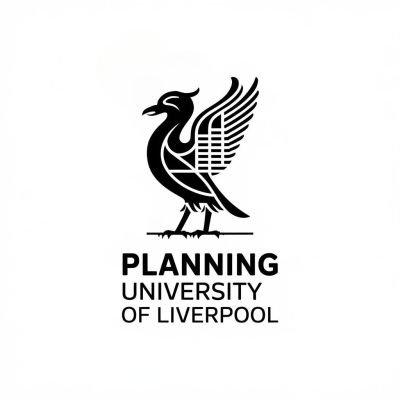 Research question:
How do negotiation dynamics between public and private actors in the regeneration of historic industrial brownfield sites vary across different real estate markets, with a focus on the negotiation actor-level categories of Trust, Risk, Interest, and Power?
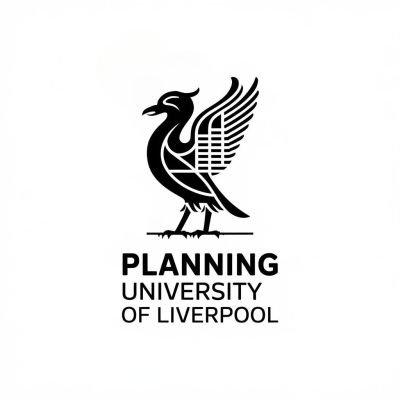 Regeneration of Historic Industrial Brownfields
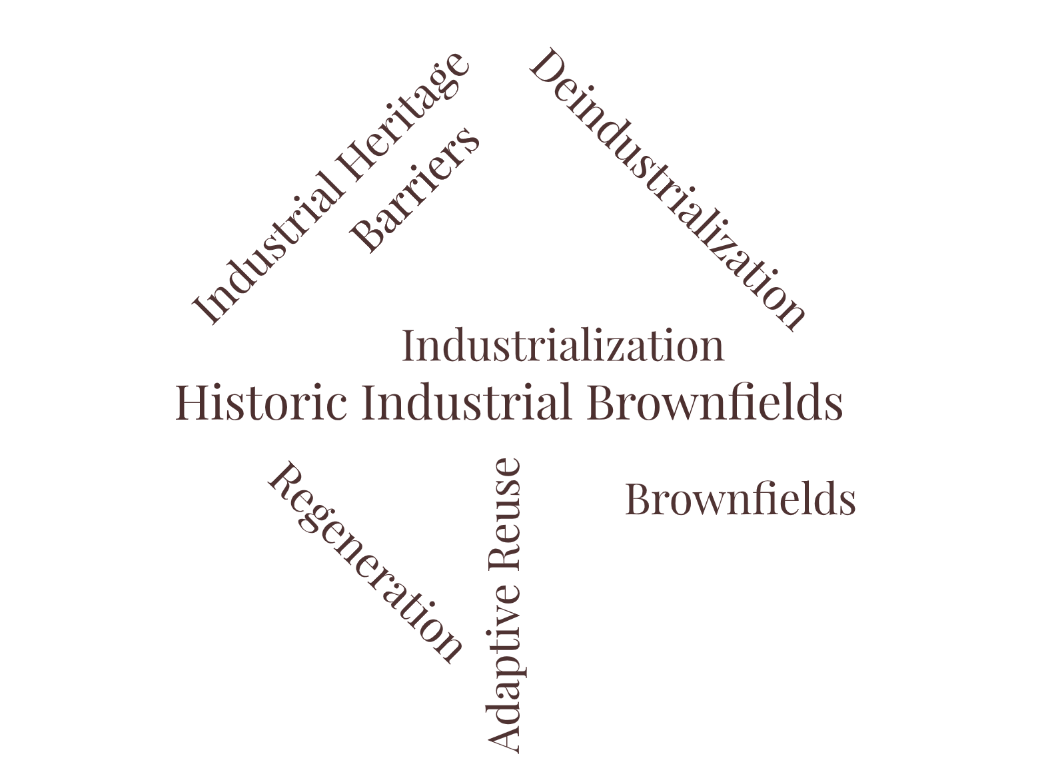 - disused for original purposes tangible remains of past industrial activities, that might be under protection due to their cultural and historic value and that have the potential to be repurposed to new functions
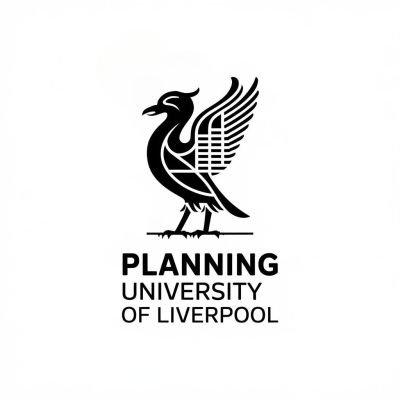 Negotiation dynamics between public and private sectors during Preapplication and Application stages are shaped by market buoyancy and expressed through four key categories: Trust, Risk, Interest, and Power (TRIP)
Negotiations
Public Sector
Private Sector
Regeneration
P
o
w
e
r
T
r
u
s
t
I
n
t
e
r
e
s
t
R
i
s
k
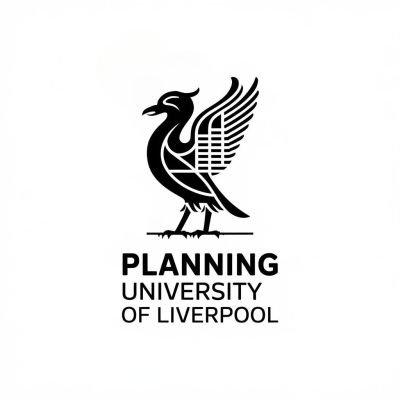 Negotiations
Negotiations
Public Sector
Private Sector
Regeneration
T
r
u
s
t
P
o
w
e
r
I
n
t
e
r
e
s
t
R
i
s
k
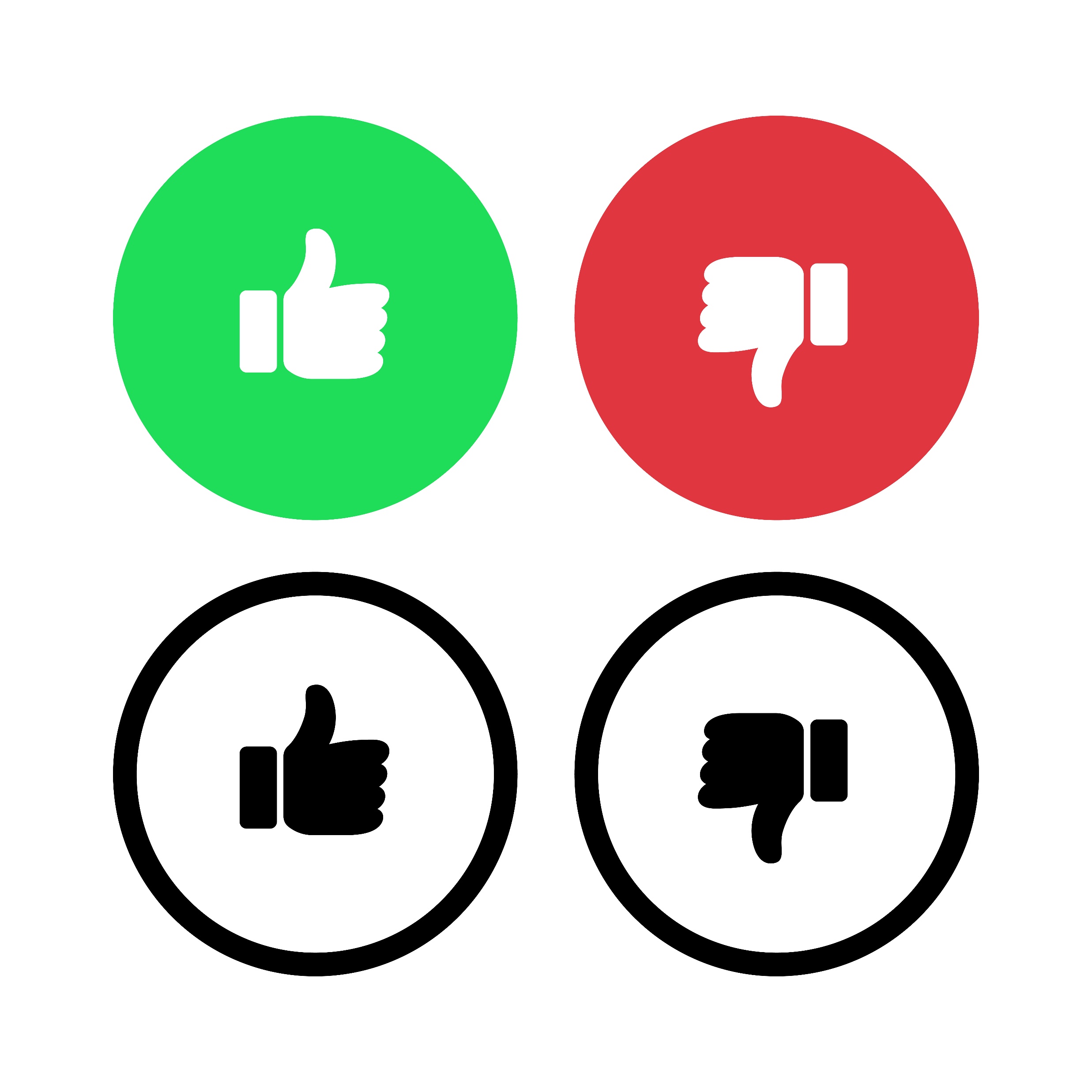 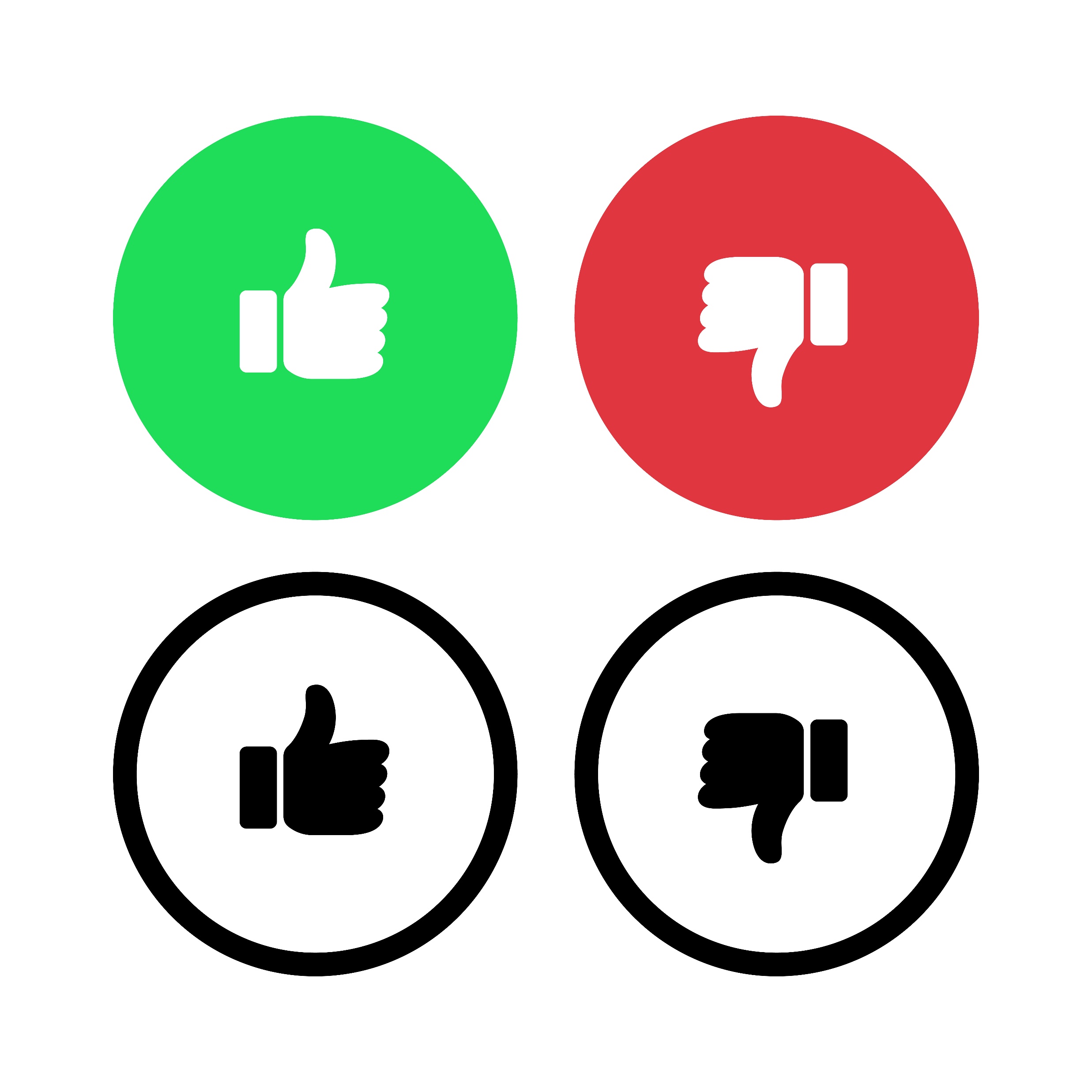 Position
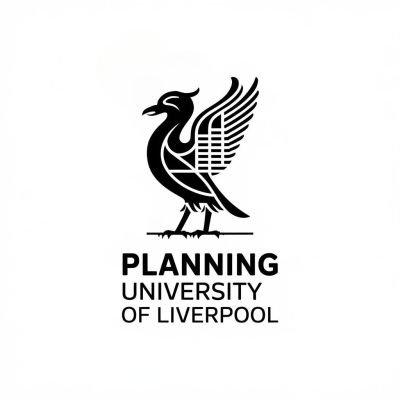 Negotiations
Negotiations
Public Sector
Private Sector
Regeneration
T
r
u
s
t
P
o
w
e
r
I
n
t
e
r
e
s
t
R
i
s
k
TRIP = Position
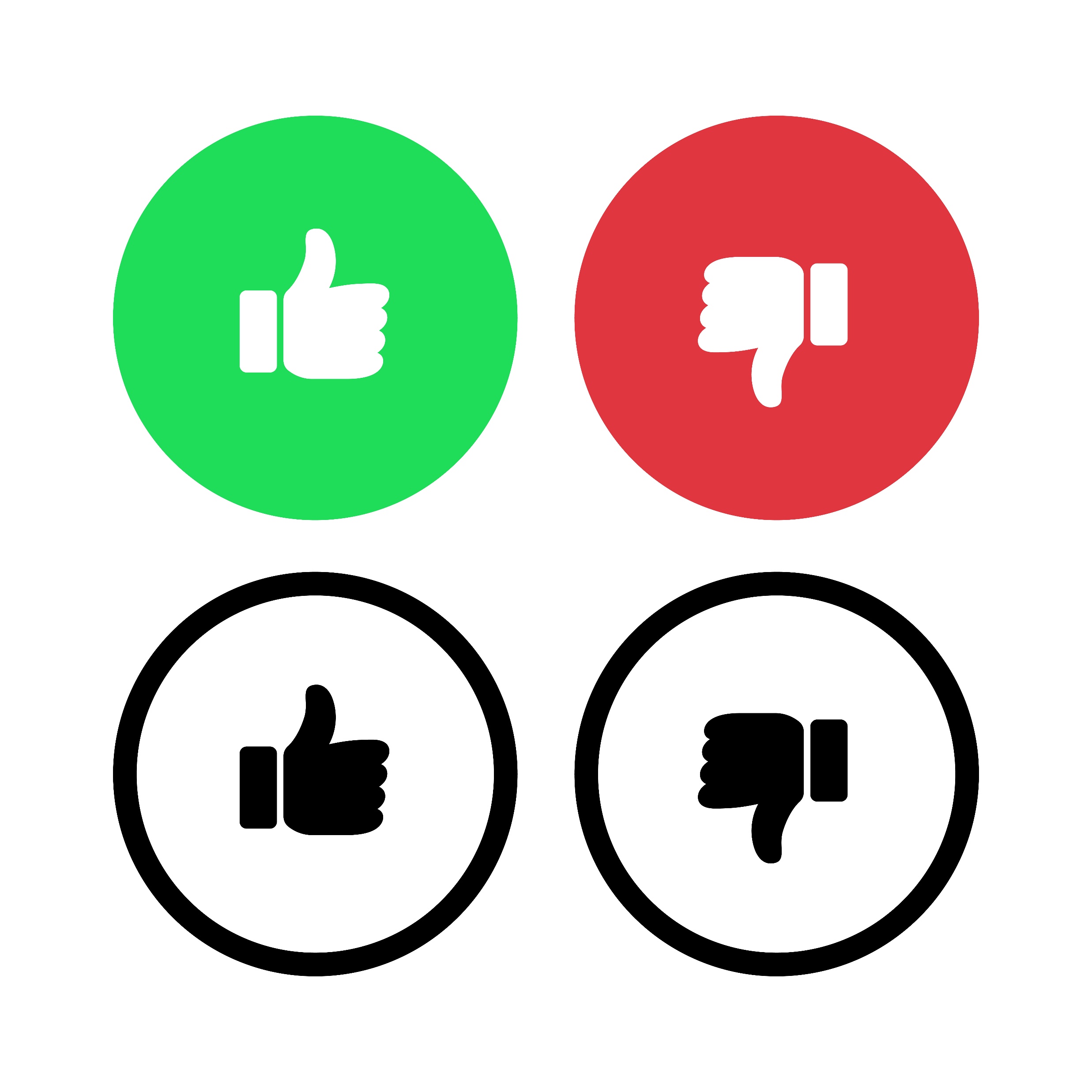 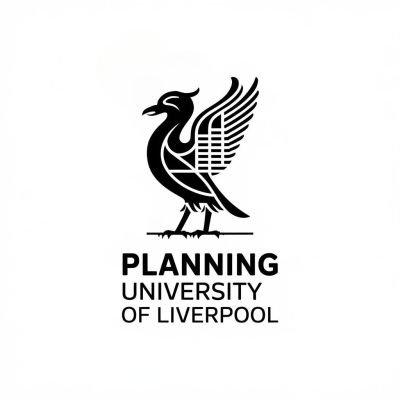 Methodology
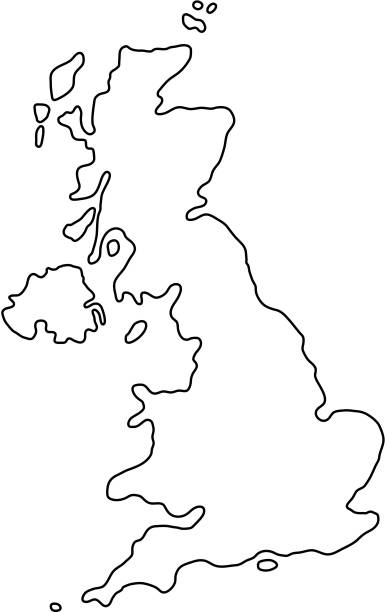 Qualitative research:
Official documents analysis
Case studies in:
London – high market buoyancy 
Liverpool - low market buoyancy 
Semi-structured interviews with key stakeholders from both public and private sectors
Liverpool
3
2
1
Interviews with public sector stakeholders
Current policies analysis
Interviews with private sector stakeholders
London
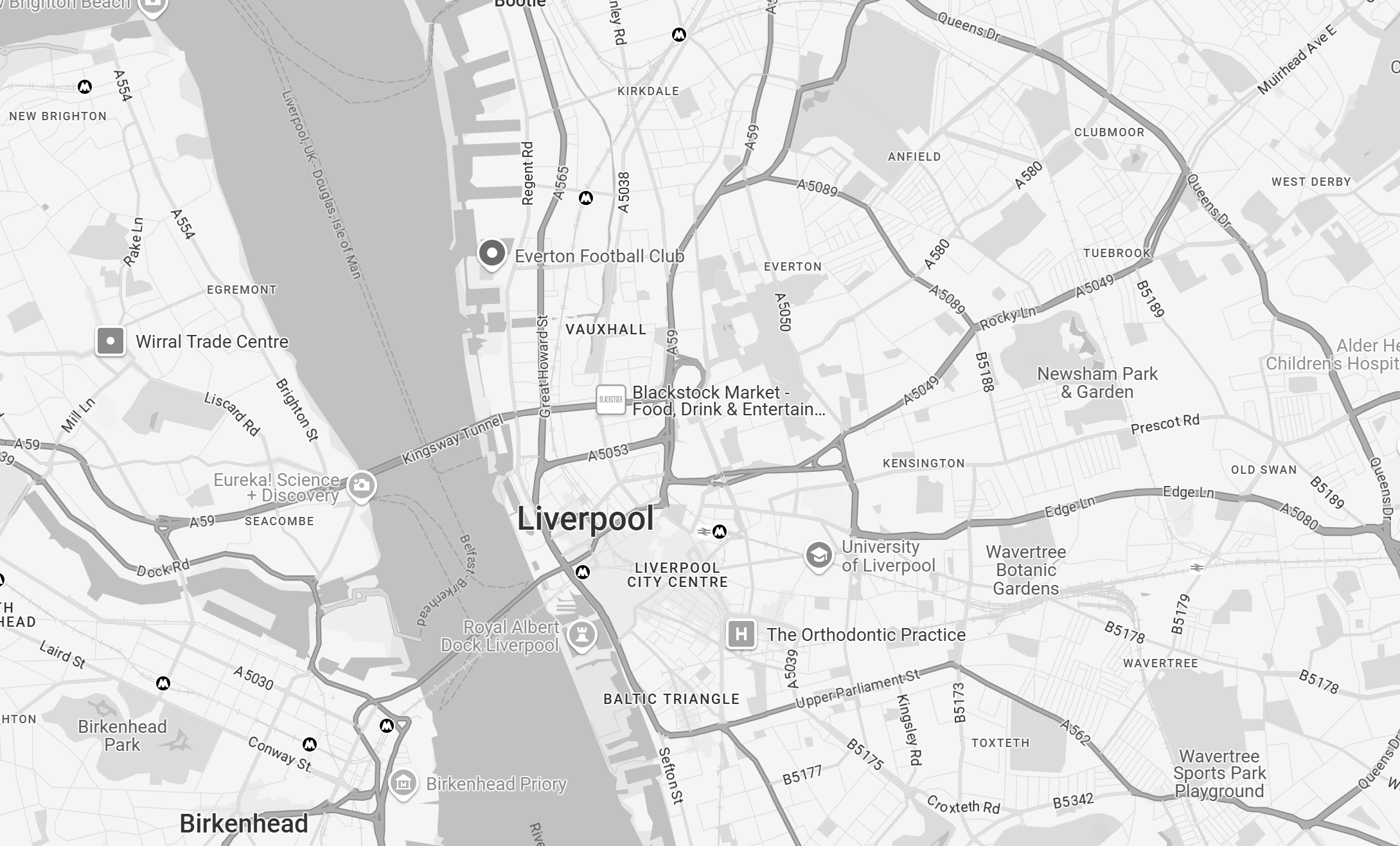 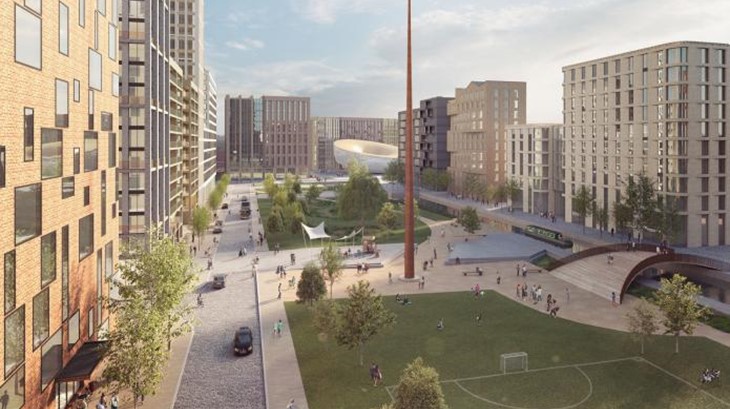 Liverpool Waters
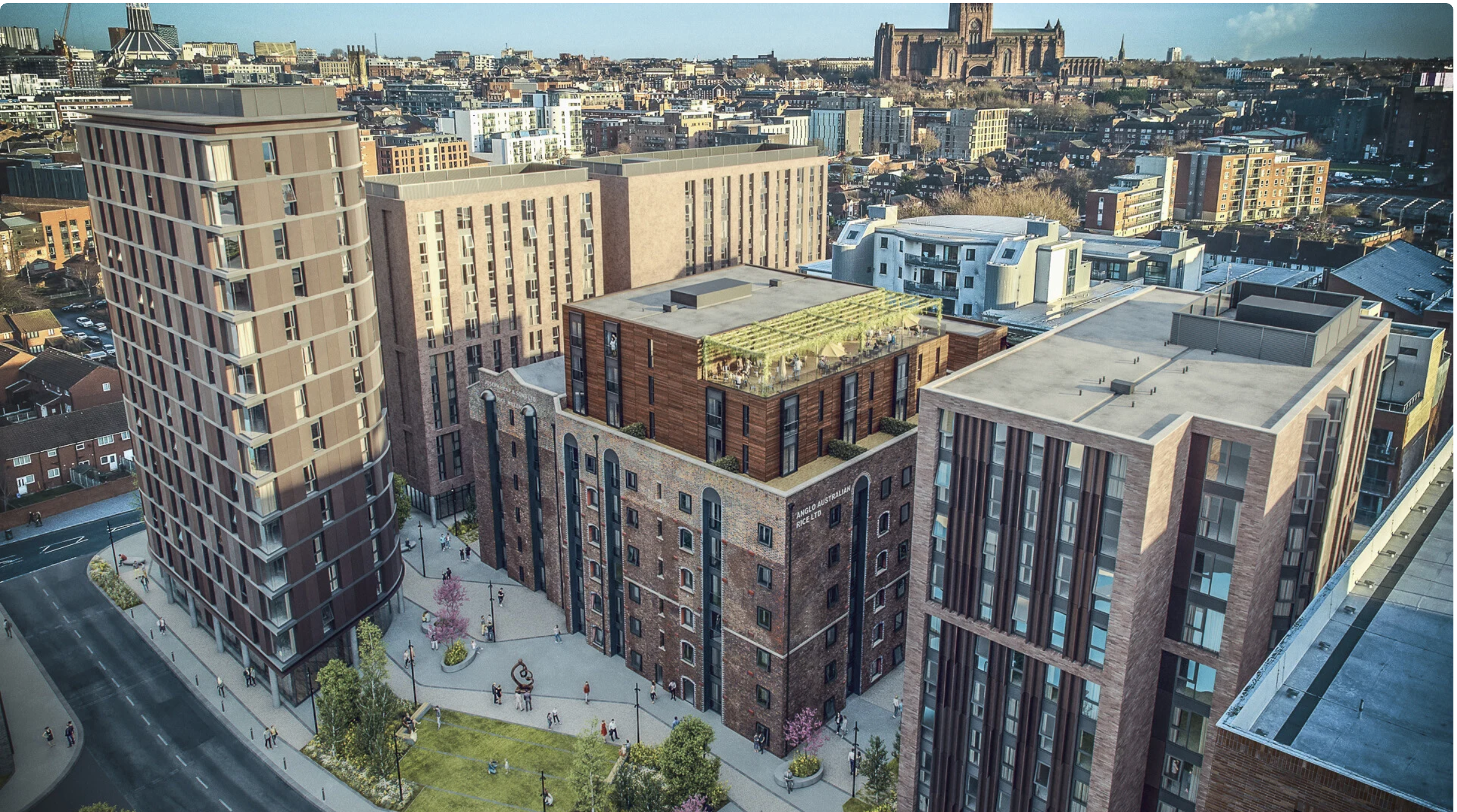 Heap Mills
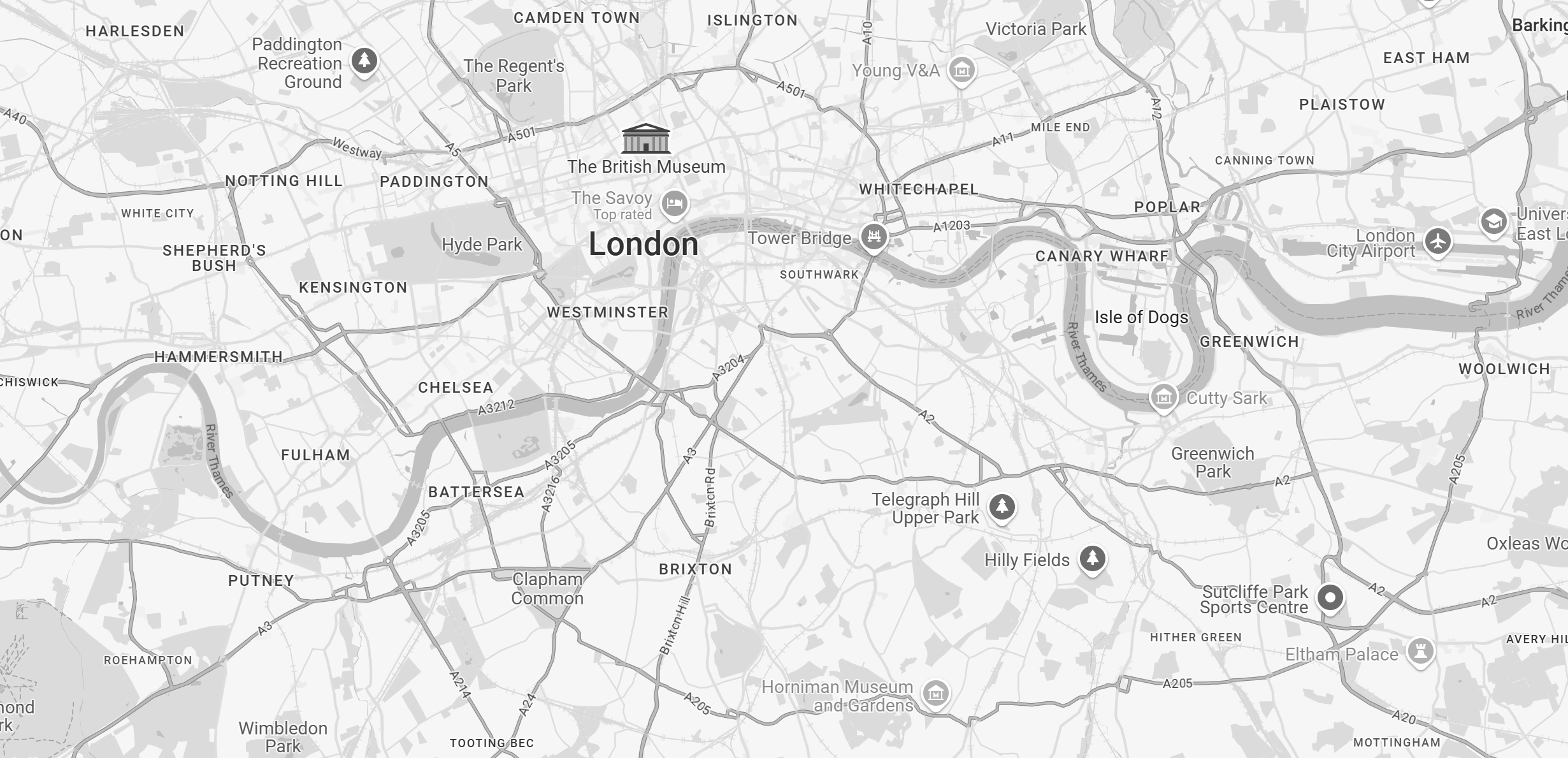 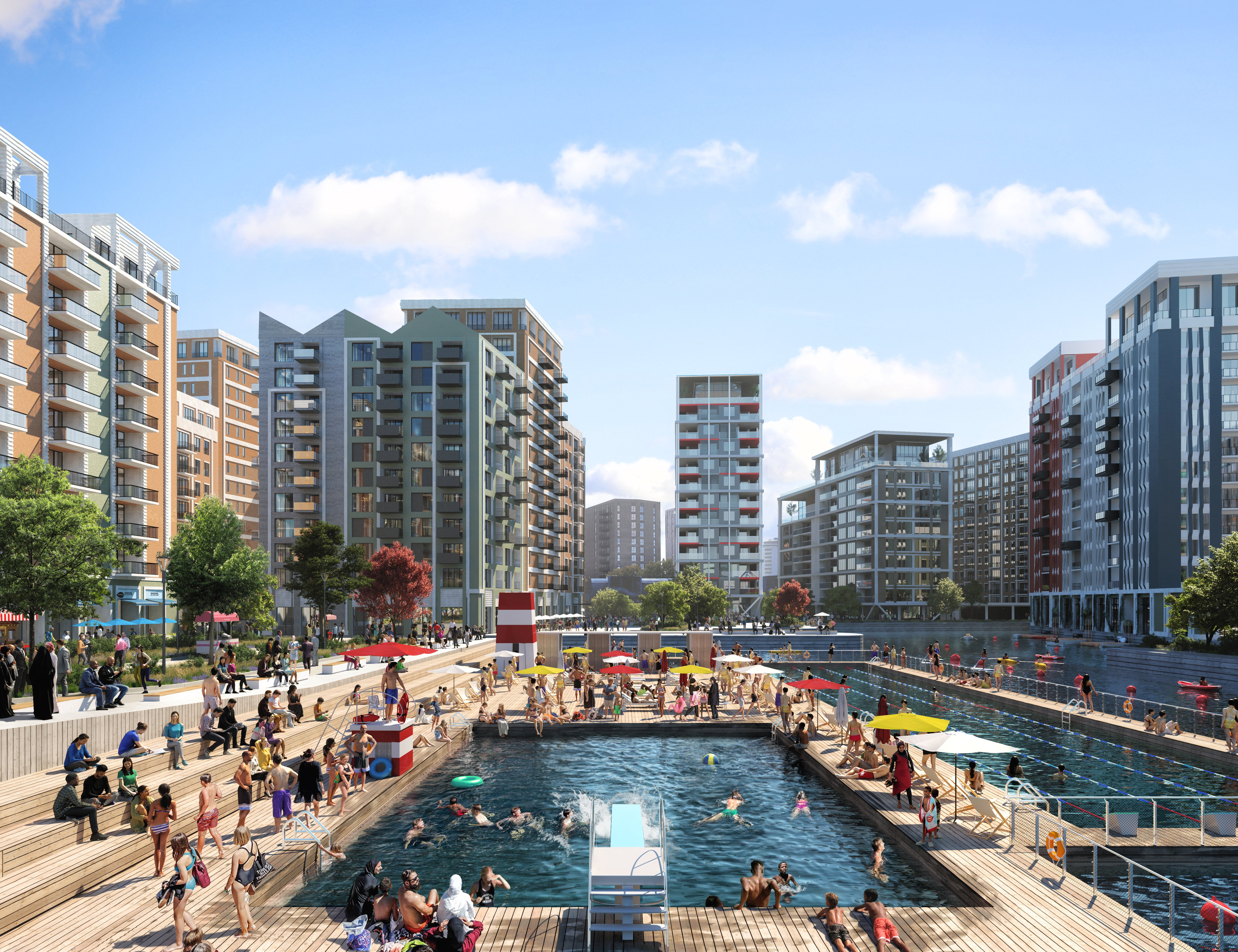 Silvertown
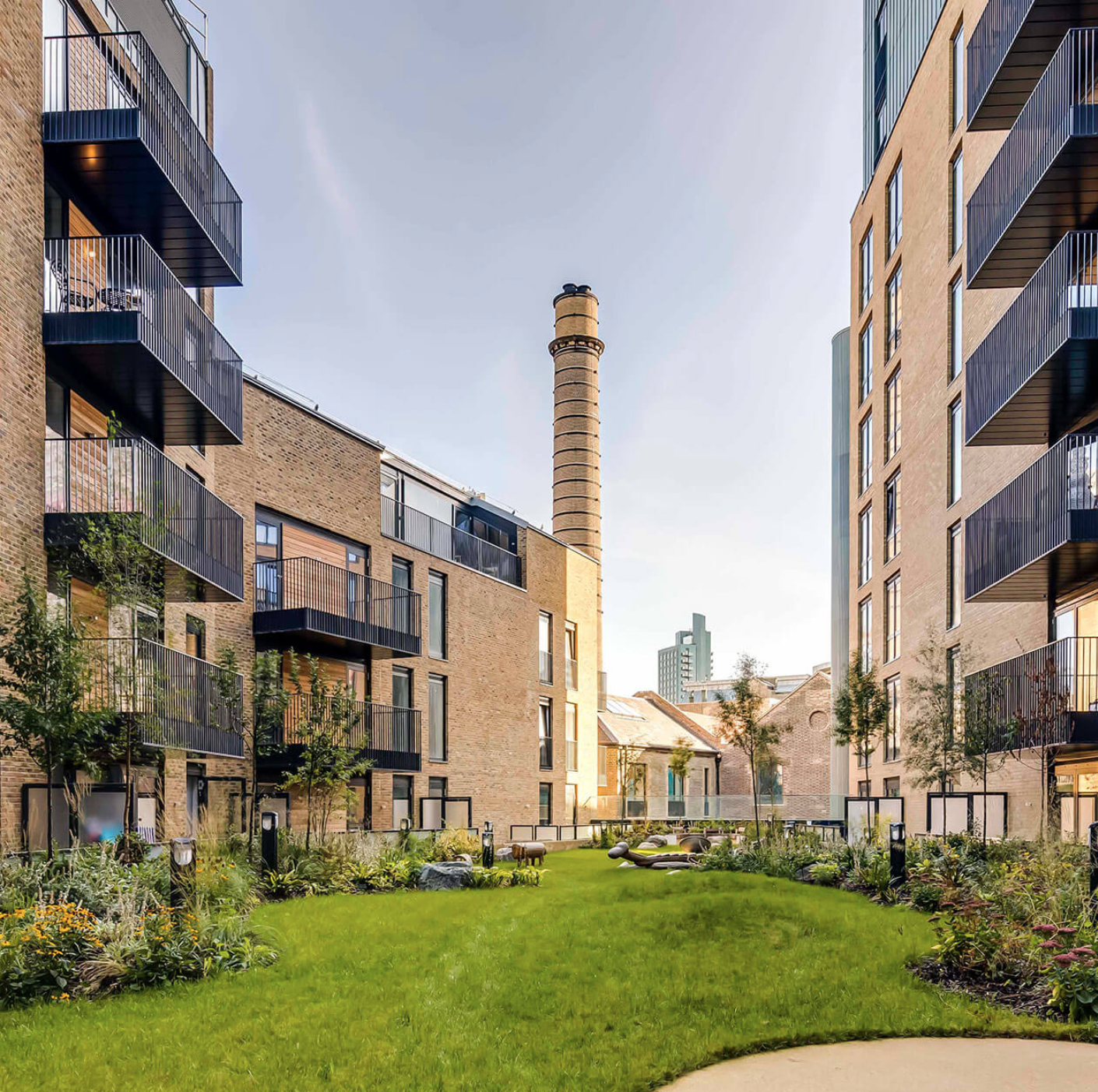 The Ram Quarter
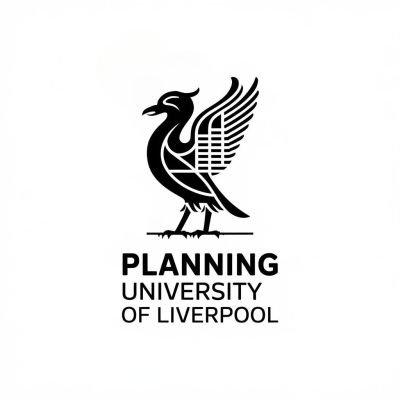 Data Сollection. Questionnaire Highlights
Section 1: Project and respondent background

Section 2: Core negotiation categories (Trust, Risk, Interest, Power)
Each assessed via:
Self-assessment 
e.g., What were the main risks you considered during the negotiation?
Perception of the other side
e.g., What risks do you think the other party was concerned about?
Each rated on a 1 (Very low) → 5 (Very high) scale 

Section 3: Reflections
Satisfaction with negotiation outcome
Confidence in understanding how the other side viewed key negotiation categories
Suggestions for improving mutual understanding
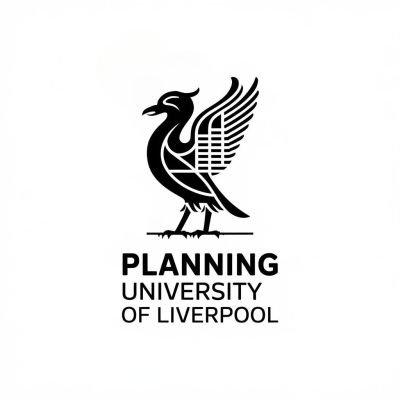 Analytical Approach
Qualitative Analysis:

How actors interpret each concept in practice
Typical sources of misunderstanding
Suggestions for improving negotiation outcomes
Quantitative Analysis:

Comparative Perceptions — Public vs Private 
Market Context Effects 
Cross-Perception Gaps — Self vs Other vs “Actual” 
Outcome Satisfaction — Which categories predict satisfaction
Guess vs Reality: Accuracy of Understanding the Opposing View
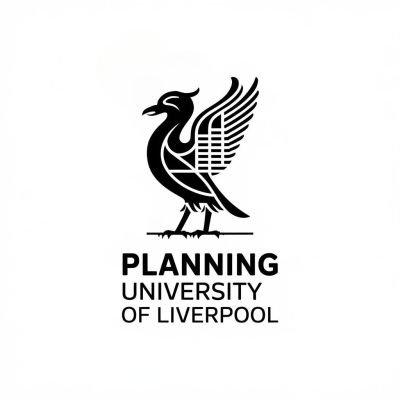 Next Steps:
Receiving your feedback

Finalizing participant recruitment

Beginning interviews this summer

Aiming for preliminary analysis by autumn 2025
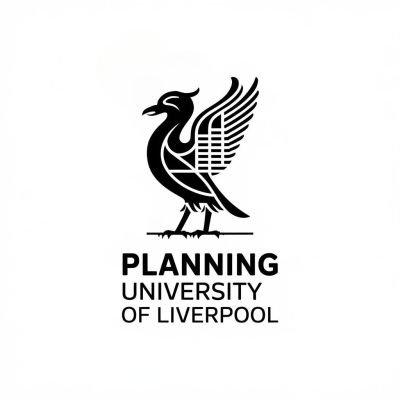 Contact details:
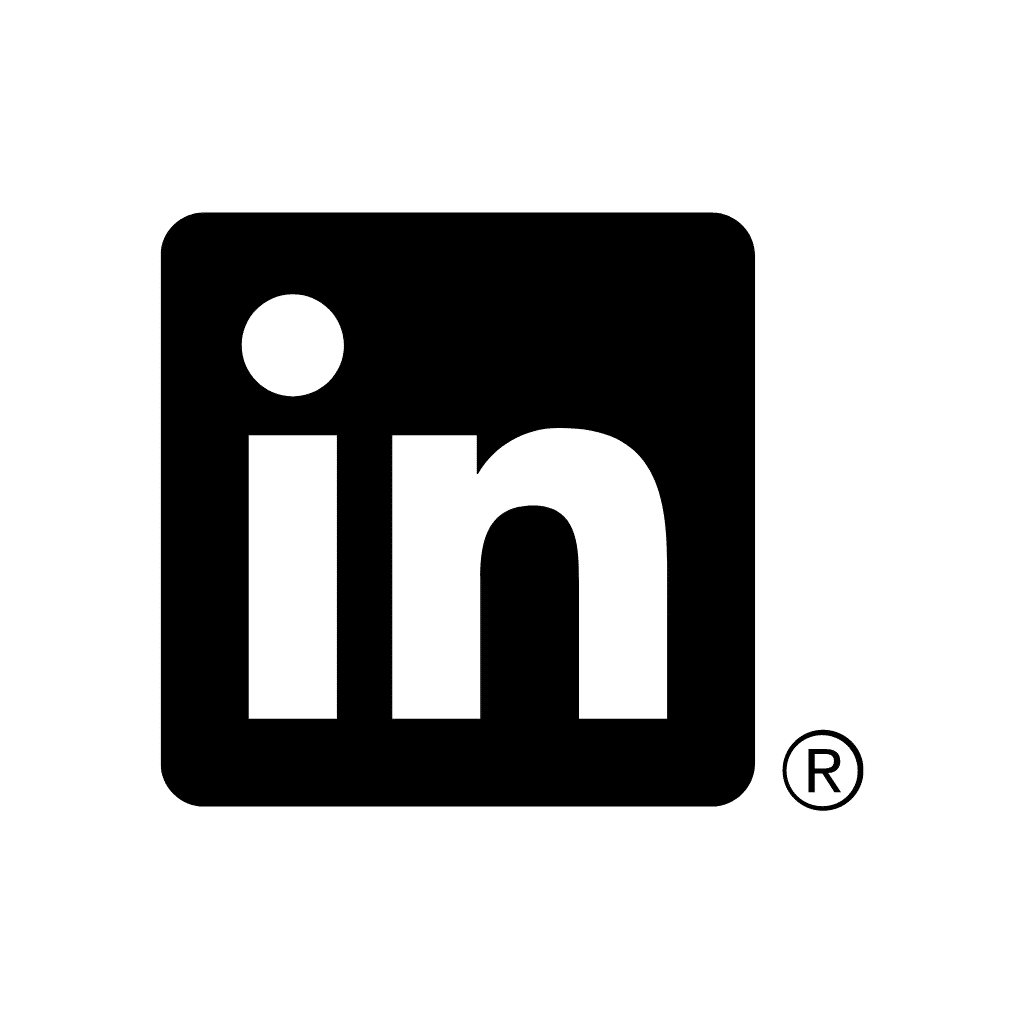 www.linkedin.com/in/aap777



Alexander.Petrov@liverpool.ac.uk
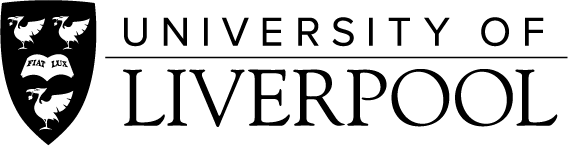 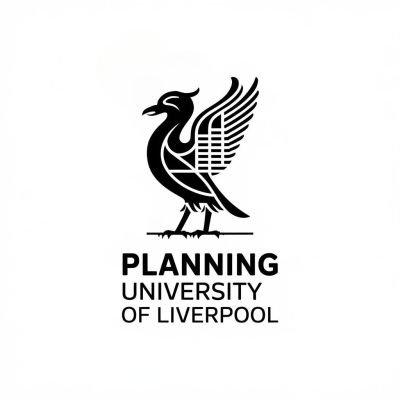 Case studies: